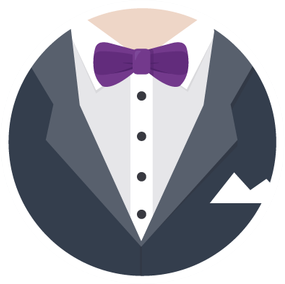 - LOGO -
POWER  POINT
Add up everything what you like and everything what you want 
            梦想，要比昨天走的更远
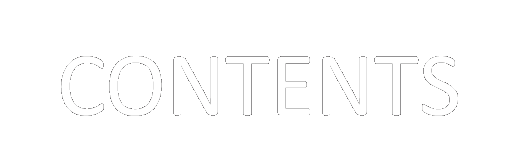 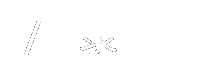 June 31,2015
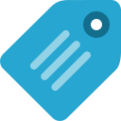 单击添加您的标题
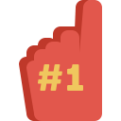 单击添加您的标题
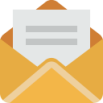 单击添加您的标题
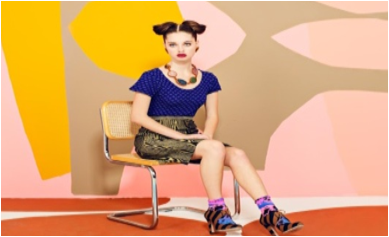 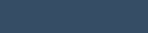 请在此添加您的标题
Add up your title here
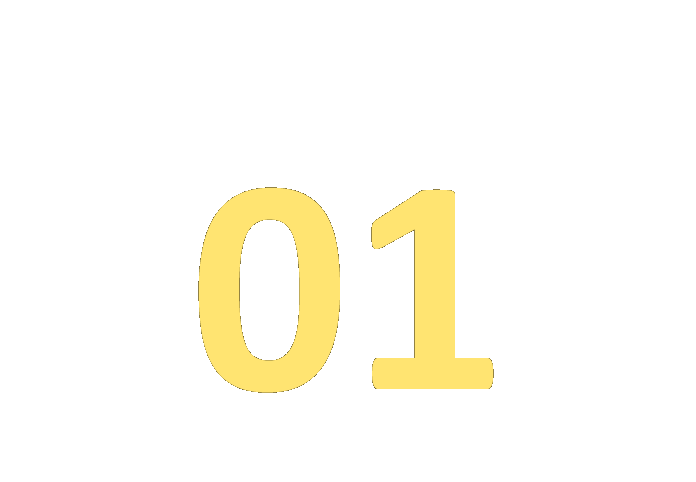 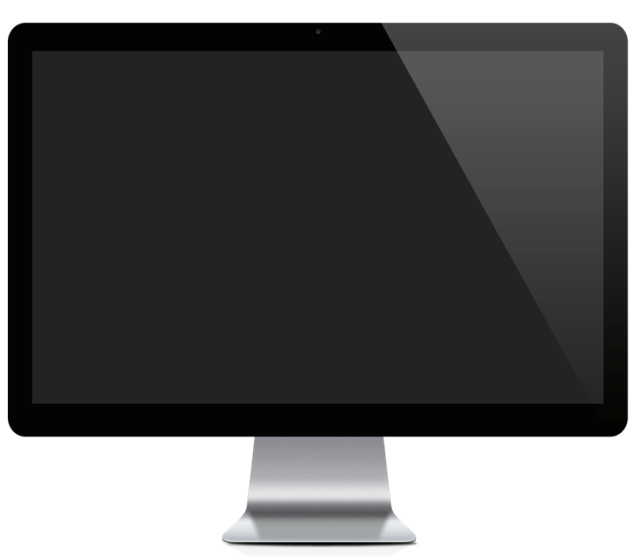 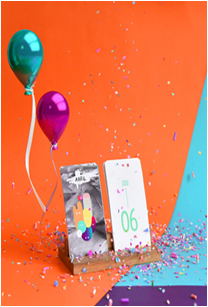 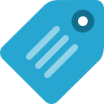 请在此添加你的标题
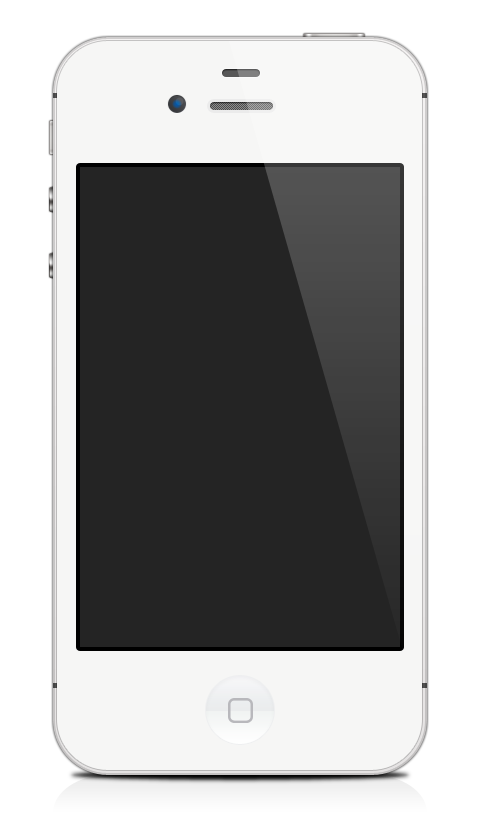 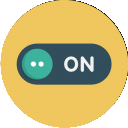 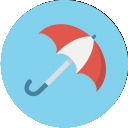 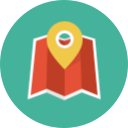 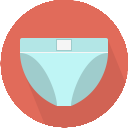 请在此添加你的标题
请在此处填入你需要的内容
Donec sollicitudin molestie malesuada. Donec rutrum congue leo.
Donec sollicitudin molestie malesuada. Donec rutrum congue leo.
Donec sollicitudin molestie malesuada. Donec rutrum congue leo.
Donec sollicitudin molestie malesuada. Donec rutrum congue leo.
Donec sollicitudin molestie malesuada. Donec rutrum congue leo.
请在此添加你的标题
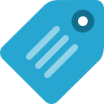 请在此添加你的标题
Donec sollicitudin molestie malesuada. Donec rutrum congue leo.
Donec sollicitudin molestie malesuada. Donec rutrum congue leo.
Donec sollicitudin molestie malesuada. Donec rutrum congue leo.
Donec sollicitudin molestie malesuada. Donec rutrum congue leo.
Donec sollicitudin molestie malesuada. Donec rutrum congue leo.
单击输入您的标题文字
单击输入您的标题文字
单击输入您的标题文字
单击输入您的标题文字
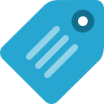 请在此添加你的标题
请在此处填入你需要的内容。请在此处填入你需要的内容。请在此处填入你需要的内容。
请在此处填入你需要的内容。请在此处填入你需要的内容。请在此处填入你需要的内容。
请在此处填入你需要的内容。请在此处填入你需要的内容。请在此处填入你需要的内容。
请在此处填入你需要的内容。请在此处填入你需要的内容。请在此处填入你需要的内容。
标题1
标题2
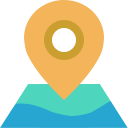 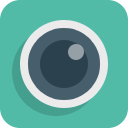 标题4
标题3
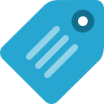 请在此添加你的标题
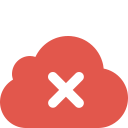 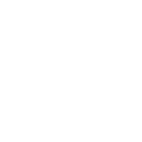 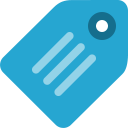 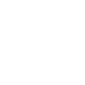 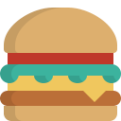 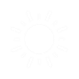 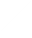 单击输入您的标题文字
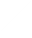 单击输入您的标题文字
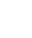 单击输入您的标题文字
Donec sollicitudin molestie malesuada. Donec rutrum congue leo.
Donec sollicitudin molestie malesuada. Donec rutrum congue leo.
Donec sollicitudin molestie malesuada. Donec rutrum congue leo.
Donec sollicitudin molestie malesuada. Donec rutrum congue leo.
Donec sollicitudin molestie malesuada. Donec rutrum congue leo.
Donec sollicitudin molestie malesuada. Donec rutrum congue leo.
Donec sollicitudin molestie malesuada. Donec rutrum congue leo.
Donec sollicitudin molestie malesuada. Donec rutrum congue leo.
Donec sollicitudin molestie malesuada. Donec rutrum congue leo.
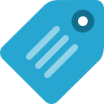 请在此添加你的标题
单击添加您的标题
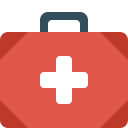 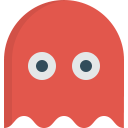 请在此处填入你需要的内容。请在此处填入你需要的内容。请在此处填入你需要的内容。

请在此处填入你需要的内容。请在此处填入你需要的内容。请在此处填入你需要的内容。

请在此处填入你需要的内容。请在此处填入你需要的内容。请在此处填入你需要的内容。
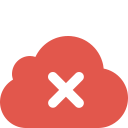 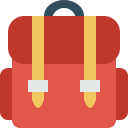 单击输入您的标题文字
单击输入您的标题文字
单击输入您的标题文字
单击输入您的标题文字
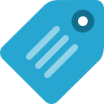 请在此添加你的标题
请在此处填入你需要的内容。请在此处填入你需要的内容。请在此处填入你需要的内容。
请在此处填入你需要的内容。请在此处填入你需要的内容。请在此处填入你需要的内容。
请在此处填入你需要的内容。请在此处填入你需要的内容。请在此处填入你需要的内容。
请在此处填入你需要的内容。请在此处填入你需要的内容。请在此处填入你需要的内容。
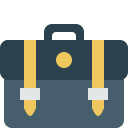 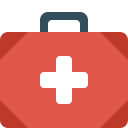 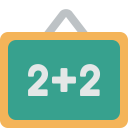 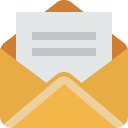 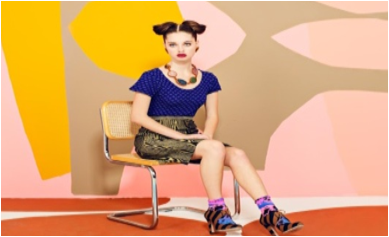 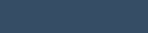 请在此添加您的标题
Add up your title here
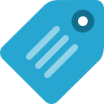 请在此添加你的标题
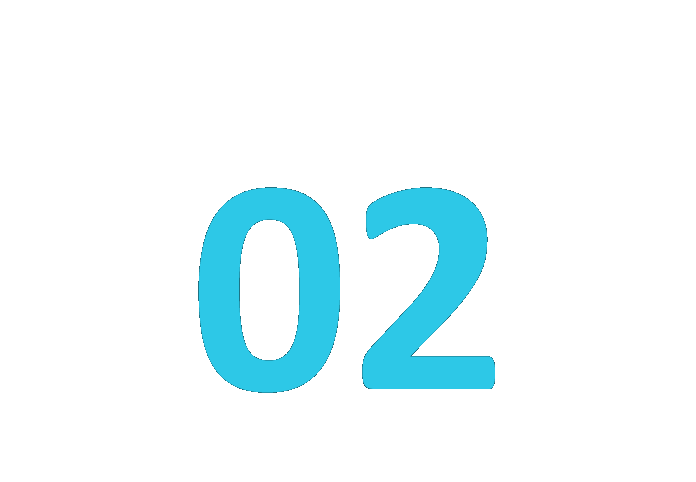 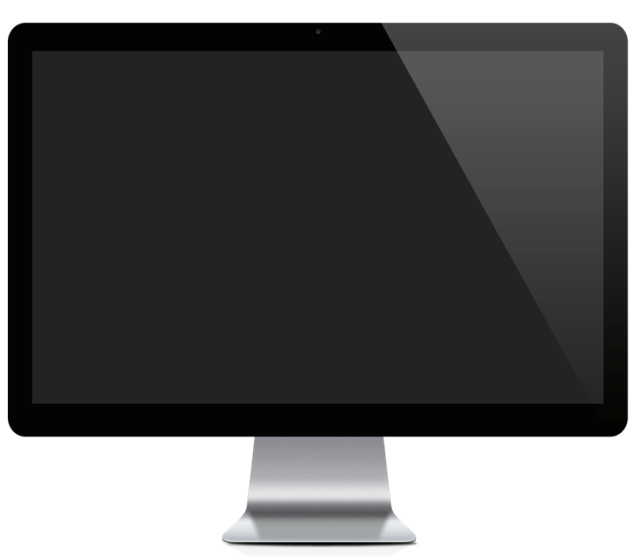 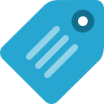 请在此添加你的标题
36%
添加标题
28%
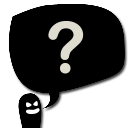 添加标题
10%
添加标题
16%
添加标题
添加标题
10%
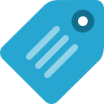 请在此添加你的标题
请在此处填入你需要的内容。
请在此处填入你需要的内容。
请在此处填入你需要的内容。
请在此处填入你需要的内容。
请在此处填入你需要的内容。请
单击添加您的标题
单击添加您的标题
单击添加您的标题
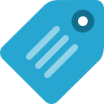 请在此添加你的标题
80%
77%
66%
请在此处填入你需要的内容。请在此处填入你需要的内容。请在此处填入你需要的内容。请在此处填入你需要的内容。
请在此处填入你需要的内容。请在此处填入你需要的内容。请在此处填入你需要的内容。请在此处填入你需要的内容。
请在此处填入你需要的内容。请在此处填入你需要的内容。请在此处填入你需要的内容。请在此处填入你需要的内容。
单击添加您的标题
单击添加您的标题
单击添加您的标题
单击添加您的标题
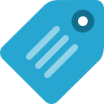 请在此添加你的标题
请在此处填入你需要的内容。请在此处填入你需要的内容。
请在此处填入你需要的内容。请在此处填入你需要的内容。
请在此处填入你需要的内容。请在此处填入你需要的内容。
请在此处填入你需要的内容。请在此处填入你需要的内容。
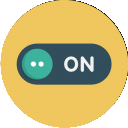 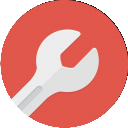 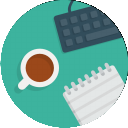 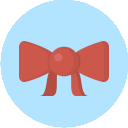 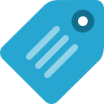 请在此添加你的标题
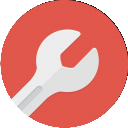 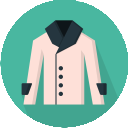 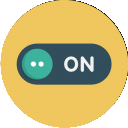 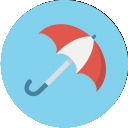 01
02
03
04
请在此处填入你需要的内容

请在此处填入你需要的内容

请在此处填入你需要的内容
请在此处填入你需要的内容

请在此处填入你需要的内容

请在此处填入你需要的内容
请在此处填入你需要的内容

请在此处填入你需要的内容

请在此处填入你需要的内容
请在此处填入你需要的内容

请在此处填入你需要的内容

请在此处填入你需要的内容
单击输入您的标题文字
单击输入您的标题文字
单击输入您的标题文字
单击输入您的标题文字
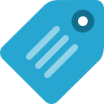 请在此添加你的标题
请在此处填入你需要的内容。请在此处填入你需要的内容。请在此处填入你需要的内容。
请在此处填入你需要的内容。请在此处填入你需要的内容。请在此处填入你需要的内容。
请在此处填入你需要的内容。请在此处填入你需要的内容。请在此处填入你需要的内容。
请在此处填入你需要的内容。请在此处填入你需要的内容。请在此处填入你需要的内容。
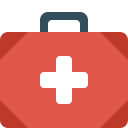 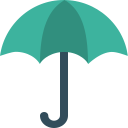 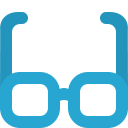 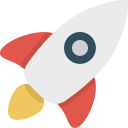 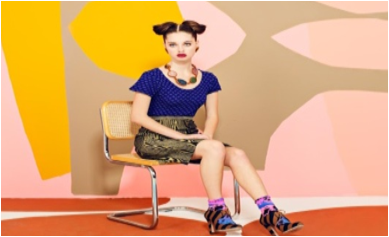 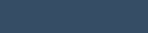 请在此添加您的标题
Add up your title here
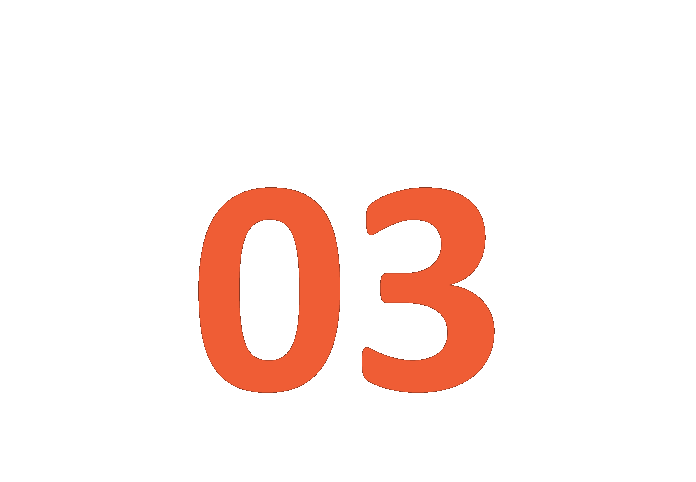 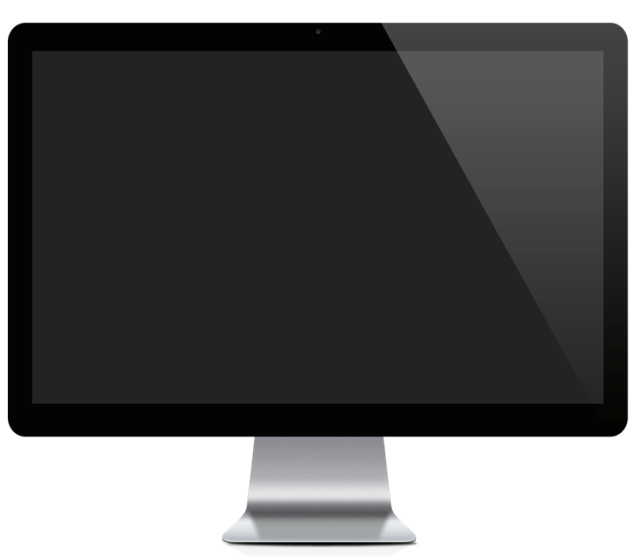 2.添加您的文字
1.添加您的文字
单击添加您的标题
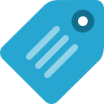 请在此处填入你需要的内容。请在此处填入你需要的内容。请在此处填入你需要的内容。
请在此添加你的标题
请在此处填入你需要的内容。请在此处填入你需要的内容。请在此处填入你需要的内容。
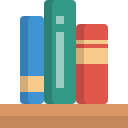 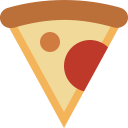 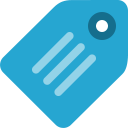 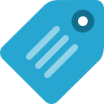 请在此添加你的标题
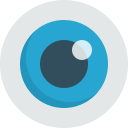 单击添加您的标题    
请在此处填入你需要的内容。
01
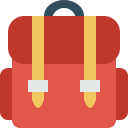 02
单击添加您的标题    
请在此处填入你需要的内容。
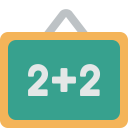 单击添加您的标题    
请在此处填入你需要的内容。
03
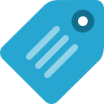 请在此添加你的标题
添加标题
添加标题
Donec sollicitudin molestie malesuada. Donec rutrum congue leo.
Donec sollicitudin molestie malesuada. Donec rutrum congue leo.
Donec sollicitudin molestie malesuada. Donec rutrum congue leo.
C
Donec sollicitudin molestie malesuada. Donec rutrum congue leo.
Donec sollicitudin molestie malesuada. Donec rutrum congue leo.
Donec sollicitudin molestie malesuada. Donec rutrum congue leo.
添加标题
B
Donec sollicitudin molestie malesuada. Donec rutrum congue leo.
Donec sollicitudin molestie malesuada. Donec rutrum congue leo.
Donec sollicitudin molestie malesuada. Donec rutrum congue leo.
添加标题
A
Donec sollicitudin molestie malesuada. Donec rutrum congue leo.
Donec sollicitudin molestie malesuada. Donec rutrum congue leo.
Donec sollicitudin molestie malesuada. Donec rutrum congue leo.
单击添加您的标题
单击添加您的标题
单击添加您的标题
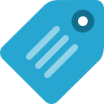 请在此添加你的标题
请在此处填入你需要的内容。请在此处填入你需要的内容。
请在此处填入你需要的内容。请在此处填入你需要的内容。
骆请在此处填入你需要的内容。请在此处填入你需要的内容。
28%
39%
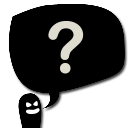 33%
单击添加您的标题
单击添加您的标题
单击添加您的标题
3
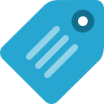 请在此添加你的标题
请在此处填入你需要的内容。请在此处填入你需要的内容。请在此处填入你需要的内容。
请在此处填入你需要的内容。请在此处填入你需要的内容。请在此处填入你需要的内容。
请在此处填入你需要的内容。请在此处填入你需要的内容。请在此处填入你需要的内容。
2
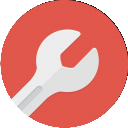 1
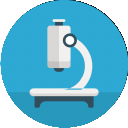 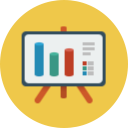 1.添加您的文字
2.添加您的文字
单击添加您的标题
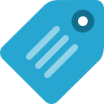 请在此处填入你需要的内容。请在此处填入你需要的内容。请在此处填入你需要的内容。
请在此处填入你需要的内容。请在此处填入你需要的内容。请在此处填入你需要的内容。
请在此添加你的标题
125
97
55
38
3.添加您的文字
18
请在此处填入你需要的内容。请在此处填入你需要的内容。请在此处填入你需要的内容。
标题
标题
标题
标题
标题
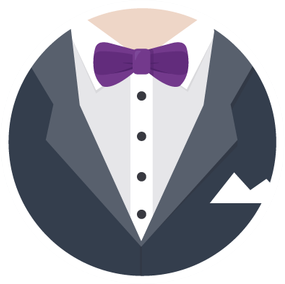 THANK  YOU
Add up everything what you like and everything what you want 
            梦想，要比昨天走的更远
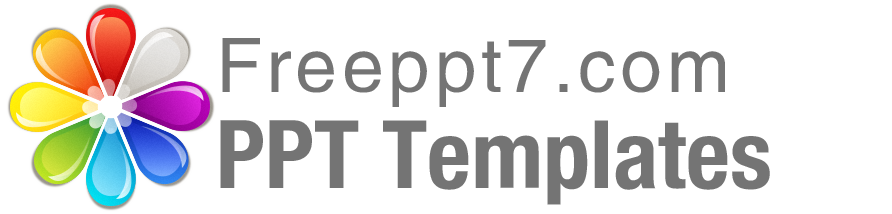 Best PPT templates for free download
https://www.freeppt7.com